TEMA: VALORACIÓN HISTÓTICO- CULTURAL DE LAS COSTUMBRES Y TRADICIONES DE LA PARROQUIA DE CHILLOGALLO Y SU APORTE AL TURISMO CULTURAL.

AUTORAS: CHÁVEZ OSTAIZA, LIZETH ALEJANDRA
SARCO CURICHO, DEISY ELIZABETH

DIRECTOR: REA DÁVALOS, MARTHA PATRICIA
SANGOLQUÍ - 2019
1
Parroquia de Chillogallo
“UN  PUEBLO SIN  HISTORIA, SOLO  ES  UN  GIGANTE  CIEGO”
Objetivos
Investigar
Analizar
Proponer
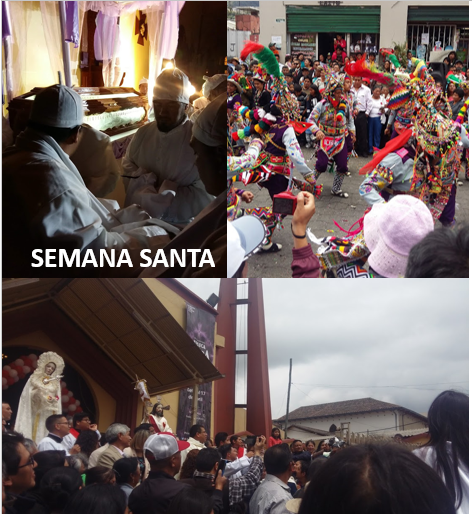 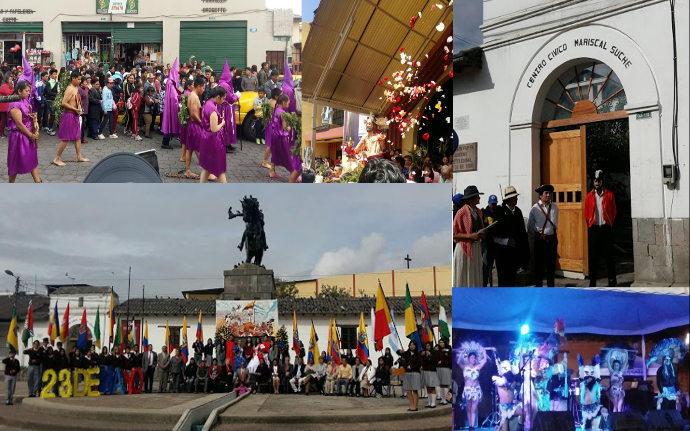 3
1
METODOLOGÍA
INTRODUCCIÓN
Capitulo I
Turismo cultural
Teoría del Turismo Armónico y los hommoecosistemas Serrano Barquín 2008
Cultura
Patrimonio
Manifestaciones artísticas 
Monumentos 
Edificios, etc.
Identidad cultural 
Cultura popular
Patrimonio material 
Patrimonio inmaterial
Hommoecosistemas 
Principios 
Sistemas complejos
5
CAPÍTULO II
Ubicación
Corazón del sur 
Centro desarrollo económico 
Inversión de grandes cadenas
Agricultura
Ganadería
Explotación de madera
Antecedentes
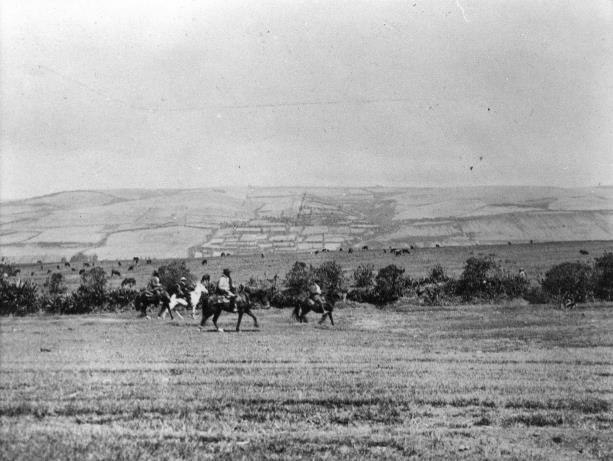 Laguna de Turubamba
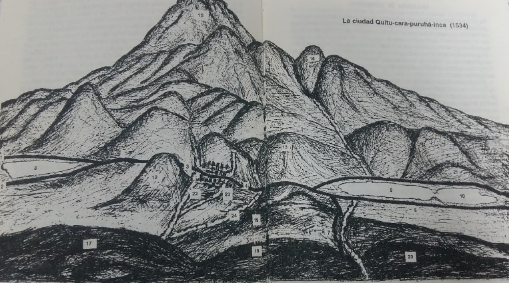 Ejido
Haciendas y Parroquia
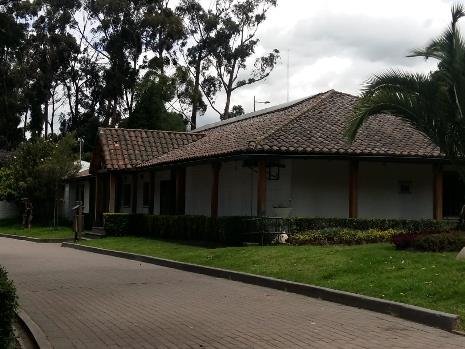 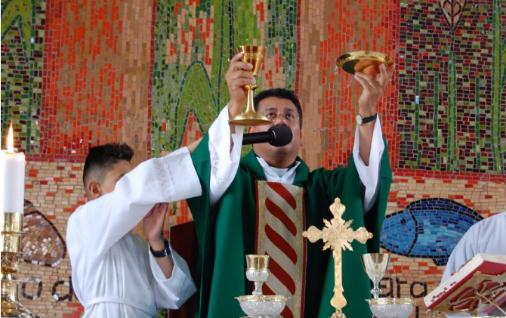 Doctrina
7
Fiestas
23 de mayo parroquialización
Carnaval
Semana Santa
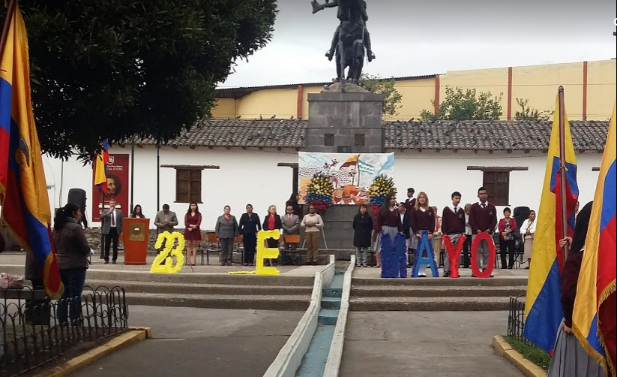 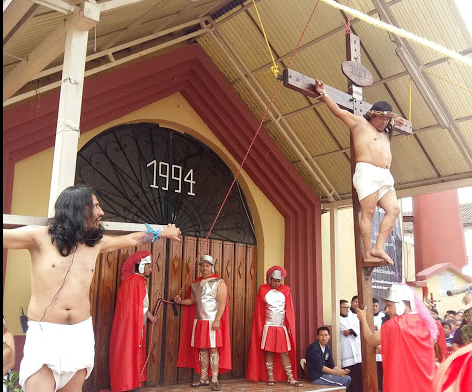 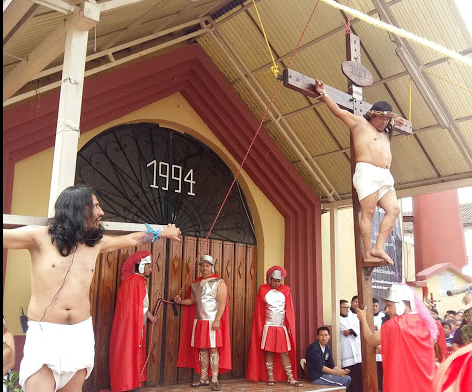 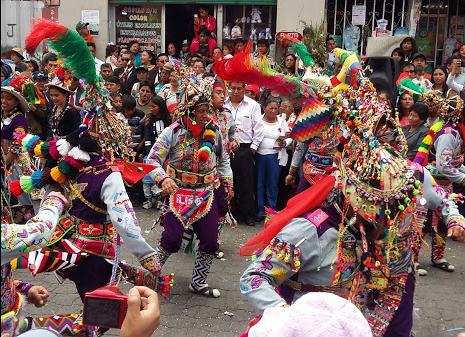 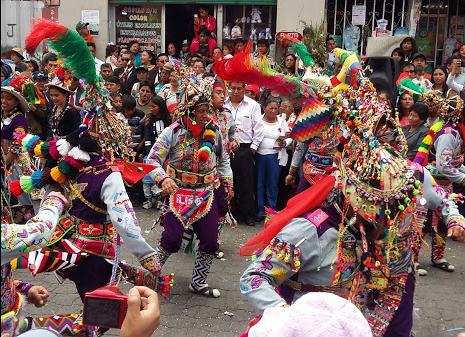 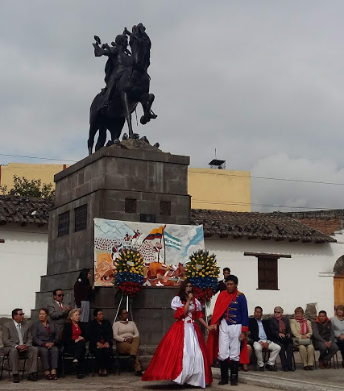 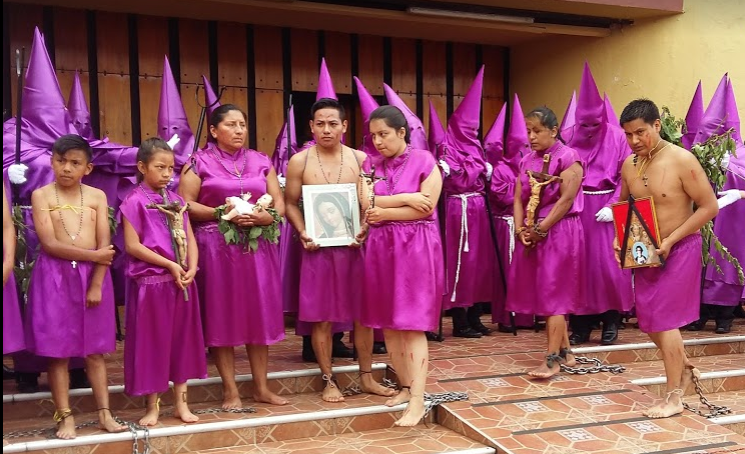 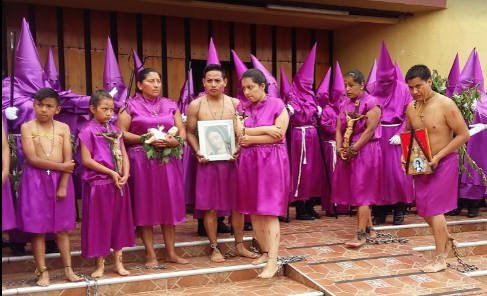 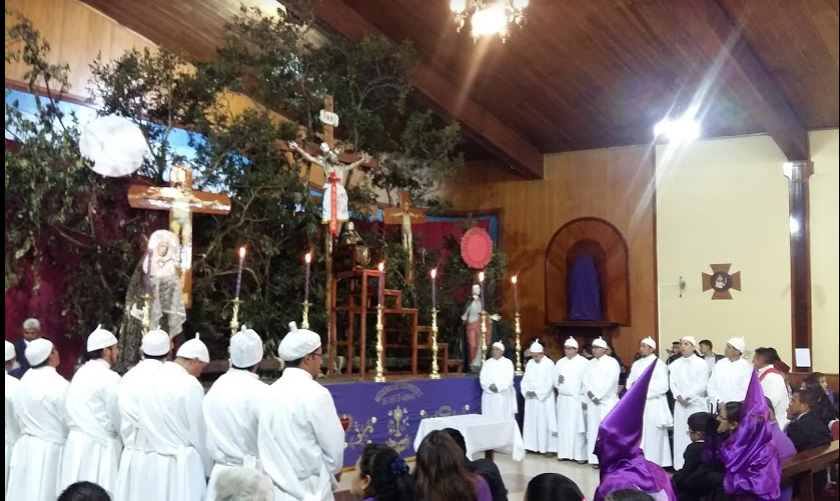 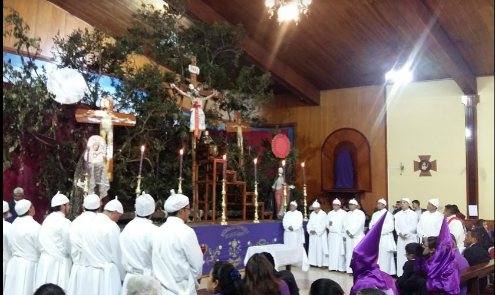 8
Fiestas
José de Arimatea y 
Virgen del transito
Patron Santiago
Toma de la plaza
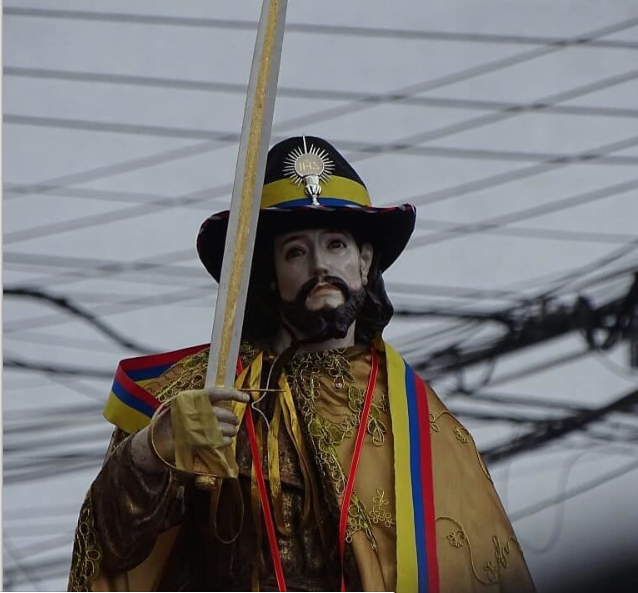 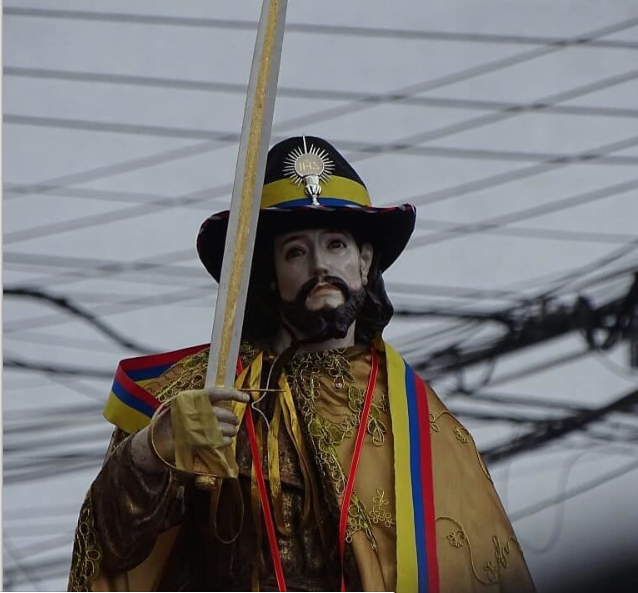 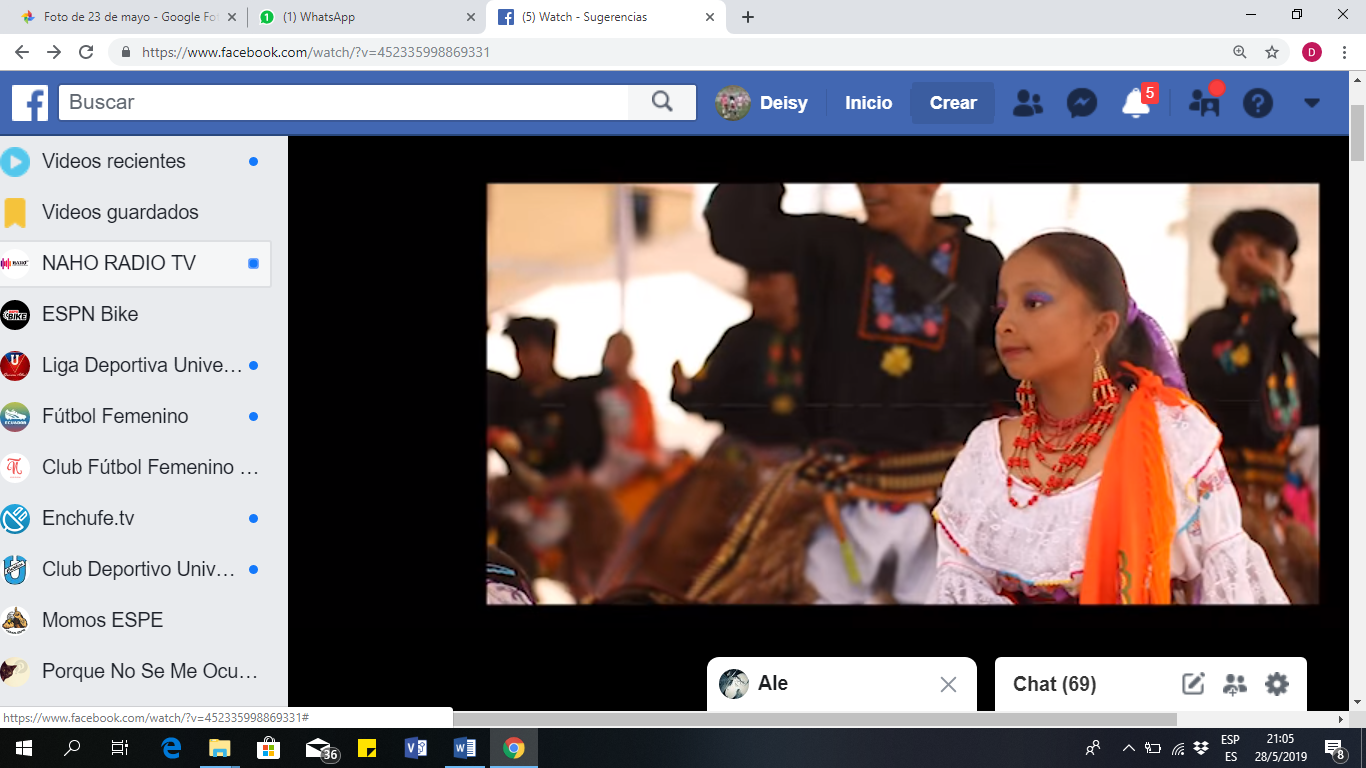 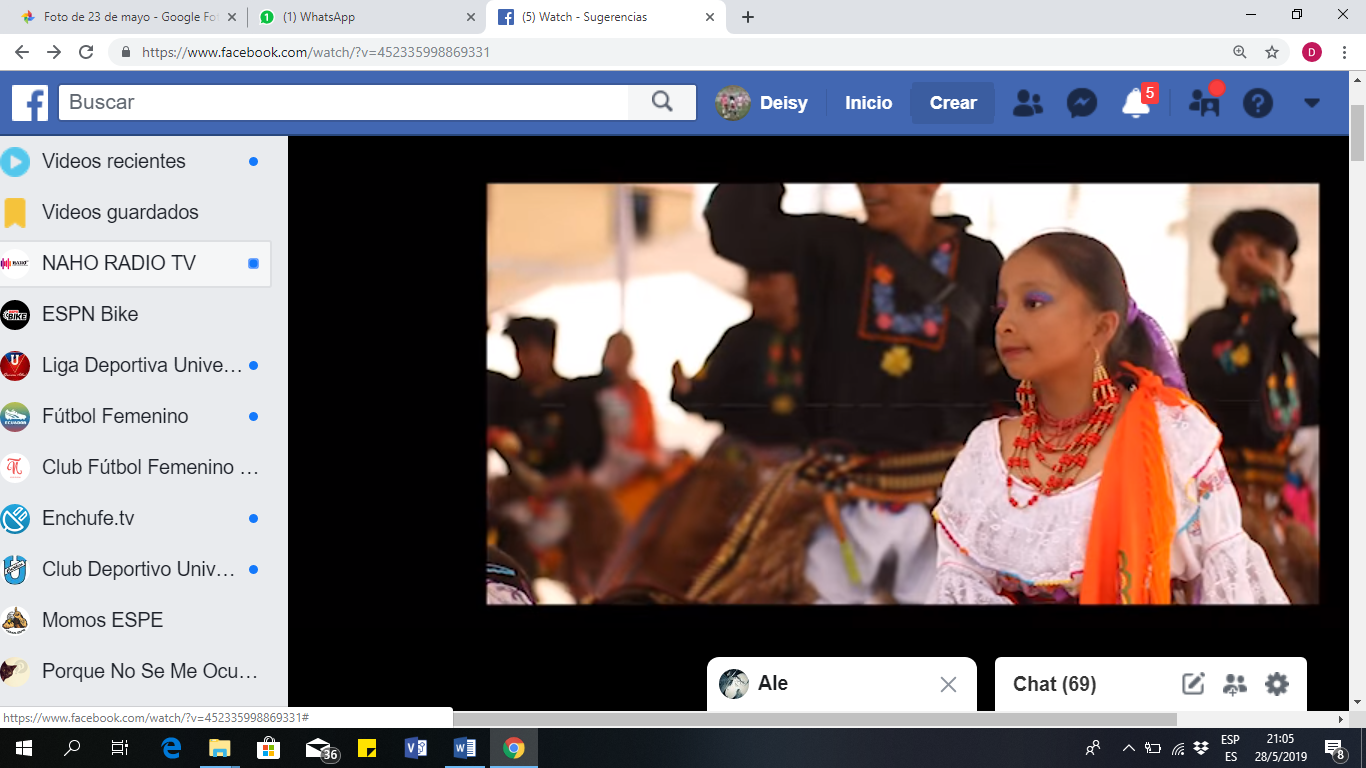 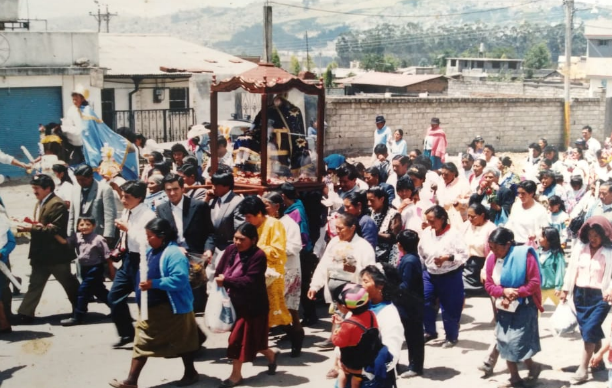 9
GASTRONOMÍA
Familia Montaguano
Sra. Rosario Rosero
Sra. Rosario Rosero
Sra. Maruja Toapanta
CALDO DE 31
YAHUARLOCRO
CALDO DE PATAS .
TORTILLAS CON CAUCARA
10
Organización
AUTORIDAD ECLESIÁSTICA
MINISTERIO DE CULTURA
COMITÉ PARROQUIAL
COMITÉ CHILLOGALLO HISTÓRICO 
DIRIGENTES BARRIALES
11
SITIOS DE INTERÉS
Centro Cívico Cultural Museo y Biblioteca Mariscal Sucre
Monumento al Mariscal Sucre
Antigua hacienda Las Cuadras – Hoy Parque Metropolitano Las Cuadras
Cementerio Central de Chillogallo
Capilla Señor del Buen Suceso
12
SITIOS DE INTERÉS
Iglesia 
Antigua
Antigua vía a Chirigoba
Fundeportes
Antigua Hacienda el Carmen 
Estación del metro
Plaza Quitumbe
13
CAPÍTULO III
Metodología
Recolección bibliográfica
Ministerio de Turismo
Biblioteca del Ministerio de Cultura
Instituto Nacional de Patrimonio Cultural INPC
UNESCO 
SECTUR
Investigación de campo
Recolección fotográfica
Encuesta y entrevista
Cuestionario
14
Encuesta
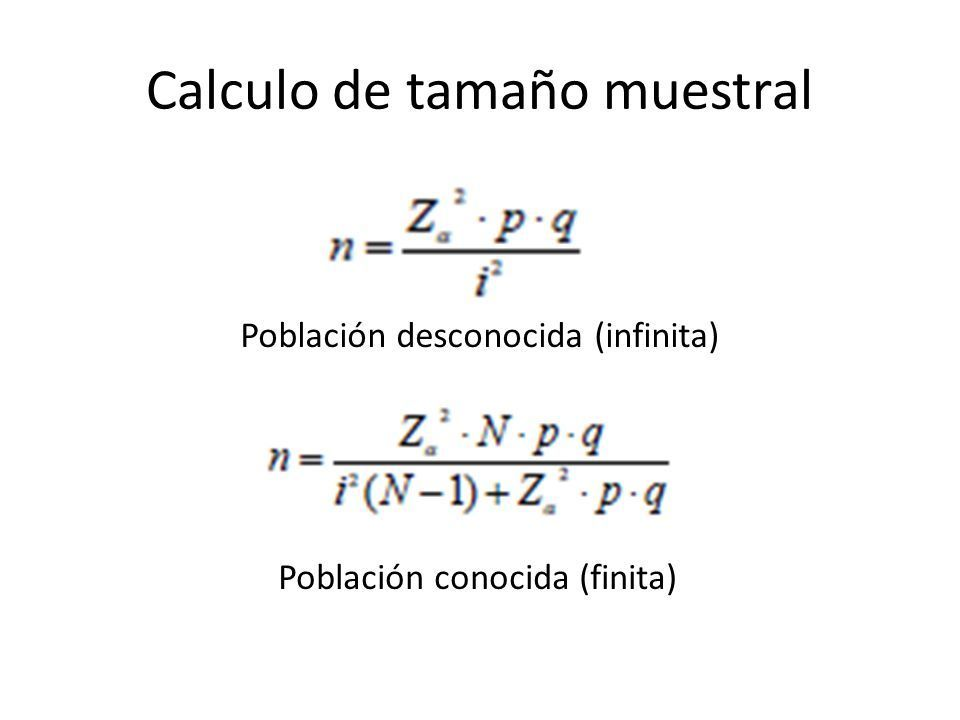 Población y muestra
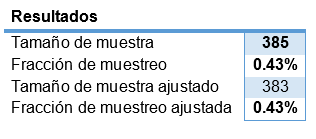 Muestra finita
15
ENCUESTA
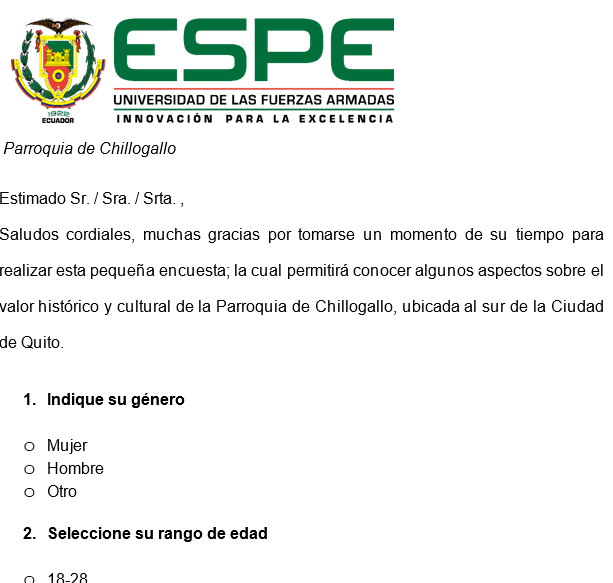 16
RESULTADOS
EDAD Y GÉNERO DE LOS ENCUESTADOS
56%
MUJERES
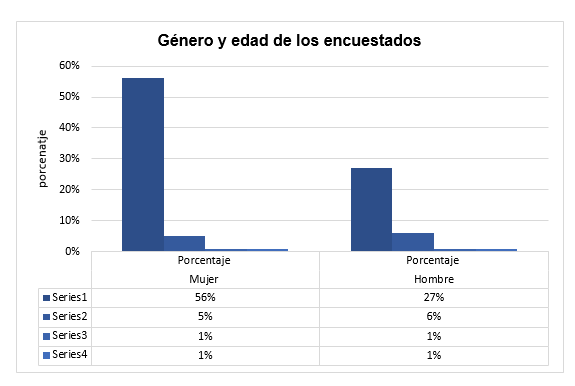 27%
HOMBRES
56 %
18 – 28 AÑOS M
27%
18 – 28 AÑOS H
17
[Speaker Notes: No slide master]
RESULTADOS
CONOCE LA PARROQUIA                                     ¿ESTÁ INTERESADO EN CONOCER LA PARROQUIA ?
78 %
SI CONOCEN
68%
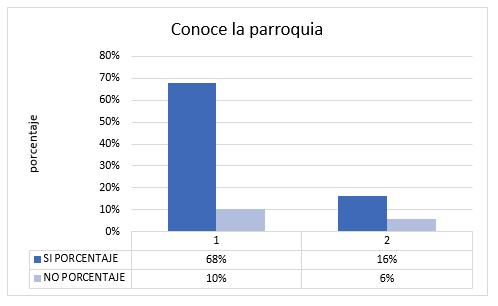 SI ESTÁ INTERESADO
10%
NO ESTÁ INTERESADO
22%
NO CONOCEN
16%
SI ESTÁ INTERESADO
6%
NO ESTÁ INTERESADO
Rome
Moscow
18
[Speaker Notes: No slide master]
RESULTADOS
SITIOS MÁS VISITADOS
16%
18 %
PARQUE CENTRAL DE CHILLOGALLO
ANTIGUA HACIENDA EL CARMEN
NO CONOCEN
SI ESTÁ INTERESADO
Rome
Moscow
19
[Speaker Notes: No slide master]
RESULTADOS
PLATOS MÁS DEGUSTADOS
15%
17 %
CALDO DE 31
TORTILLAS CON CAUCARA
NO CONOCEN
SI ESTÁ INTERESADO
Rome
Moscow
20
[Speaker Notes: No slide master]
RESULTADOS
CARNAVAL
11%
FESTIVIDADES
NO CONOCEN
NINGUNA
15 %
SEMANA SANTA
SI
6%
25 %
SI CONOCEN
NO
NO CONOCEN
SI ESTÁ INTERESADO
Rome
Moscow
21
[Speaker Notes: No slide master]
POTENCIAL TURÍSTICO              SI
SITIOS NATURALES
5%
HISTORIA
16%
SITIOS CULTURALES
19%
22
POTENCIAL TURÍSTICO              NO
POCA INFORMACIÓ DE PARROQUIA
6%
POCA PROMOCIÓN
12%
INSEGURIDAD
34%
23
Entrevista
Representantes sector público
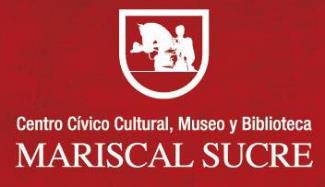 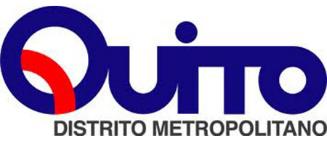 Lic. Sharián Sáenz
Lic. Yolanda Guaya
Autoridades Eclesiásticas
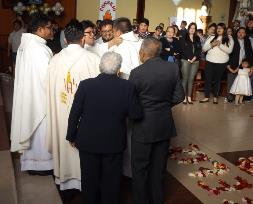 Párroco Giovanny Muyulema
Habitantes de la Parroquia
Sra. Ana María Vargas
Sra. Gloria Chanataxi
Sra. Lourdes Mallitaxi
Sra. María Esther Flores
Sra. Azucena Ortiz
24
FODA
Interés de organismos e instituciones públicas y privadas
Fortalecimiento de la identidad cultural 
Crecimiento del turismo cultural.
Ubicación estratégica en el sur de la cuidad.
Grupos organizados que generan una incipiente actividad sociocultural.
Pobladores con interés de rescatar y preservar las actividades culturales de la parroquia.
F
O
Desinterés y falta de presupuesto por parte de entidades gubernamentales para proteger el patrimonio cultural.
Escases de proyectos para rescatar y proteger las manifestaciones culturales. 
Incremento de inseguridad en la parroquia.
Desconocimiento local de las manifestaciones culturales y patrimonio de la parroquia.
Escasa identidad y preocupación por parte de los pobladores de la parroquia.
Abandono y destrucción de la infraestructura patrimonial.
D
A
25
Parroquia de Chillogallo
Plan de comunicación y Difusión
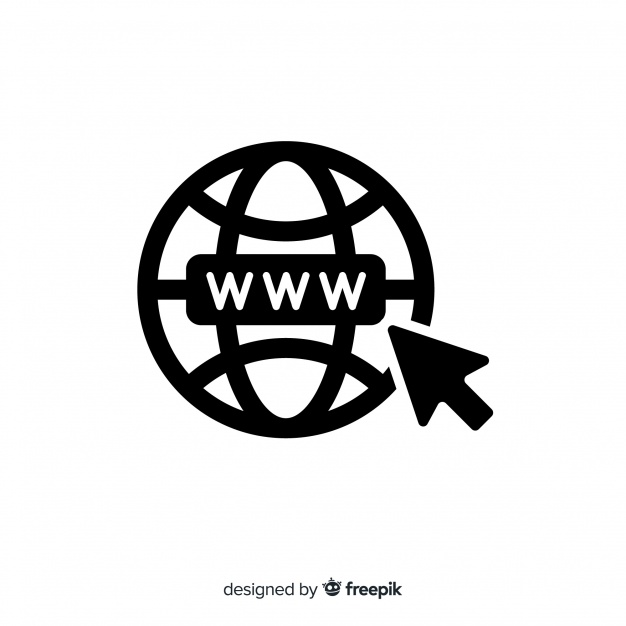 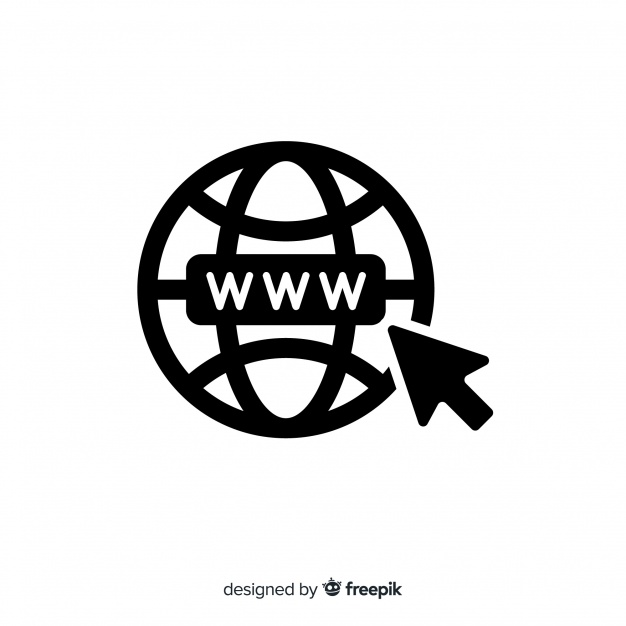 Página Web
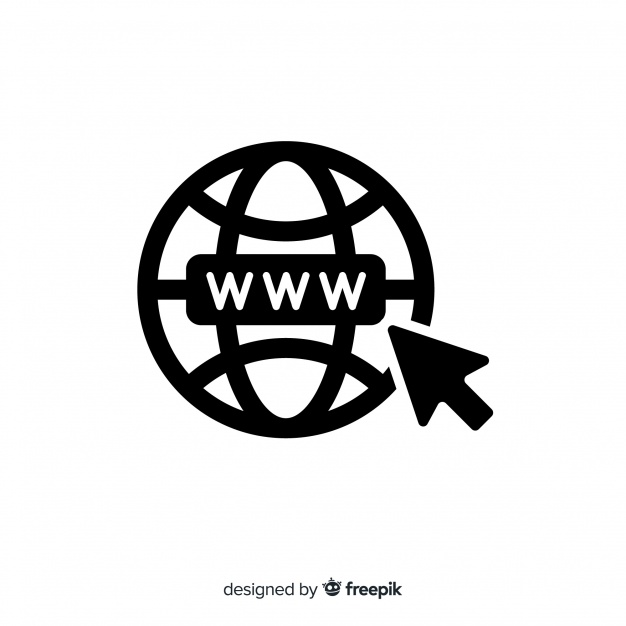 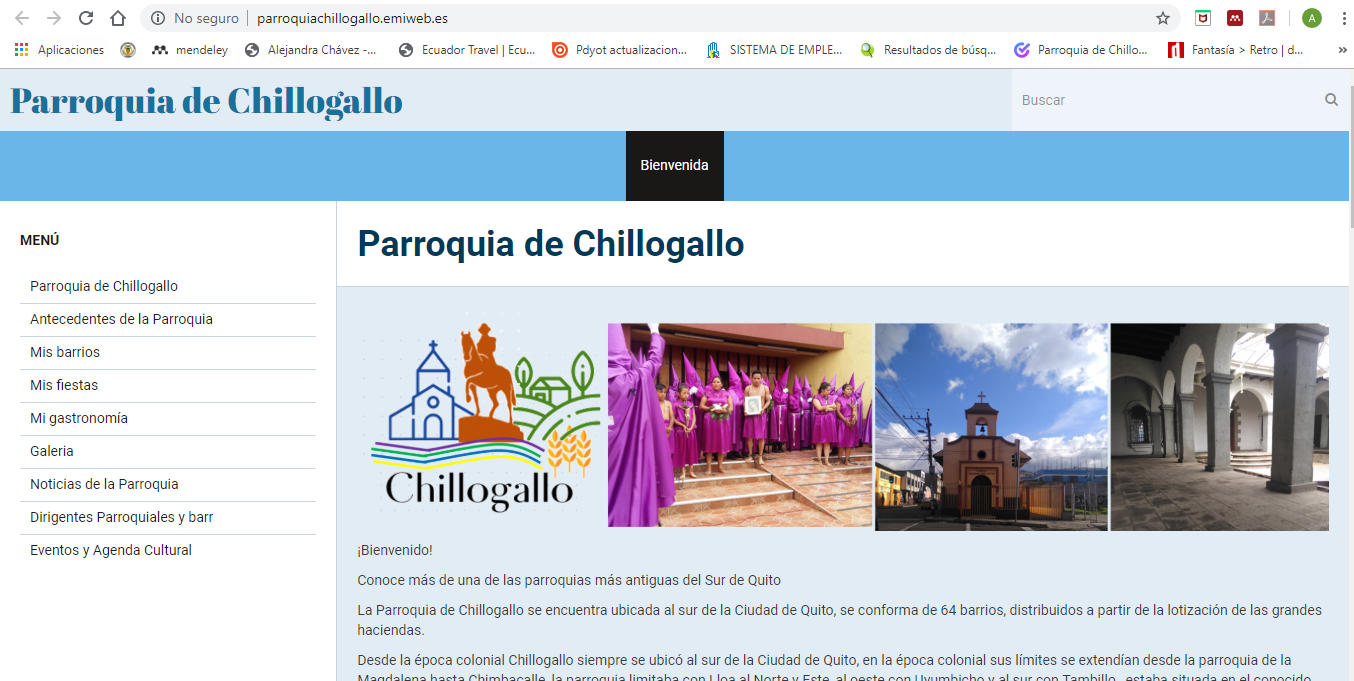 La página web cuentas con un menú, en que el usuario podrá tener acceso a diversa información, la intención es generar información referencial para aquellos que deseen conocer más sobre la parroquia.
28
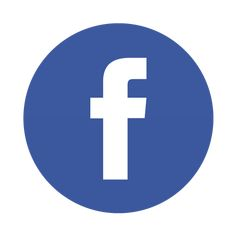 Facebook
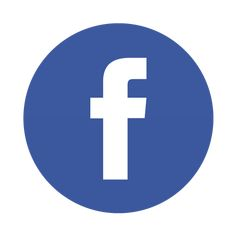 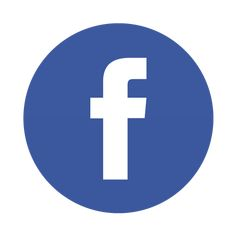 Eventos 
Noticias
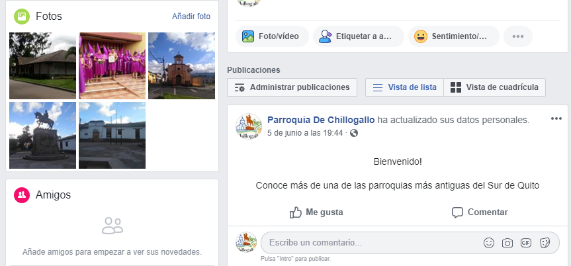 29
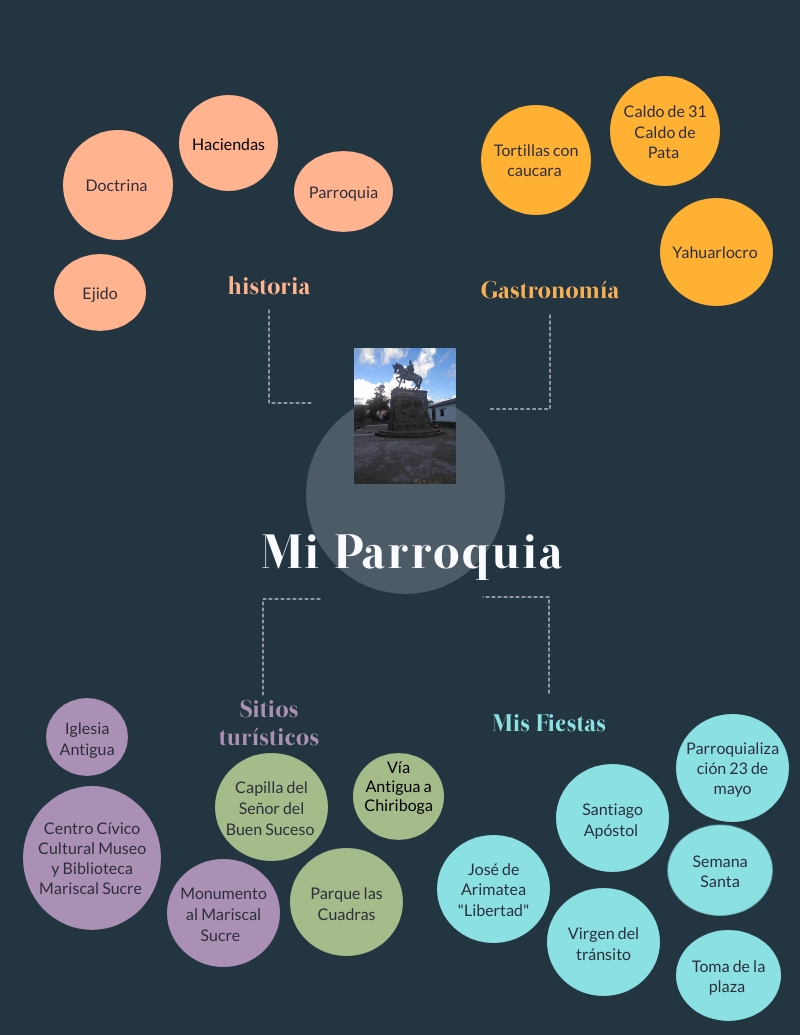 FOLLETO
What Are Top Web Design Trends in 2035?
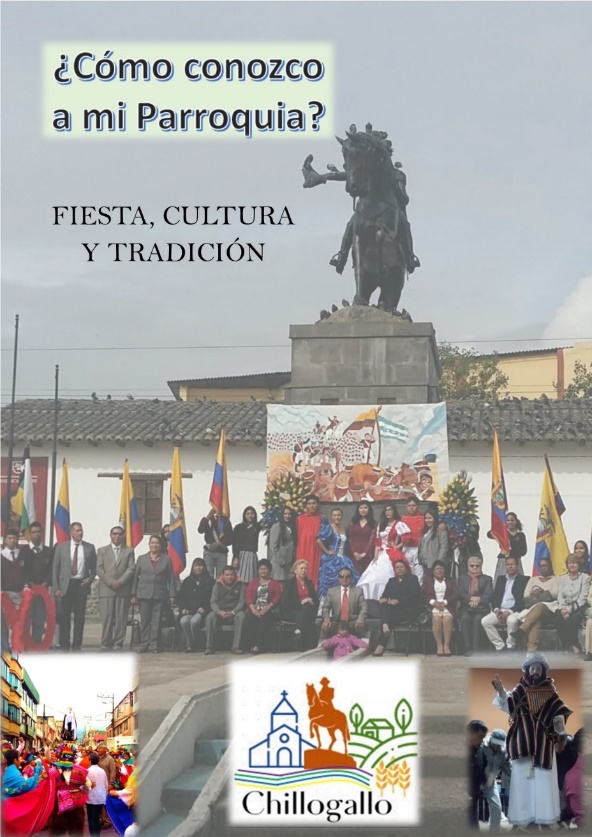 Ignota antiopam eam ut, mel no animal aperiam, ex nulla reformidans has. Duo ne nonumy eirmod, ex est albucius adipiscing. 
Eam an velit quidam iudicabit, ne cum ullum accusamus. Vis elitr phaedrum ea. In vis odio hinc audire, alii ancillae splendide ut eum. Dicam tantas mucius cum ut, epicurei facilisi ex cum.
30
Conclusiones
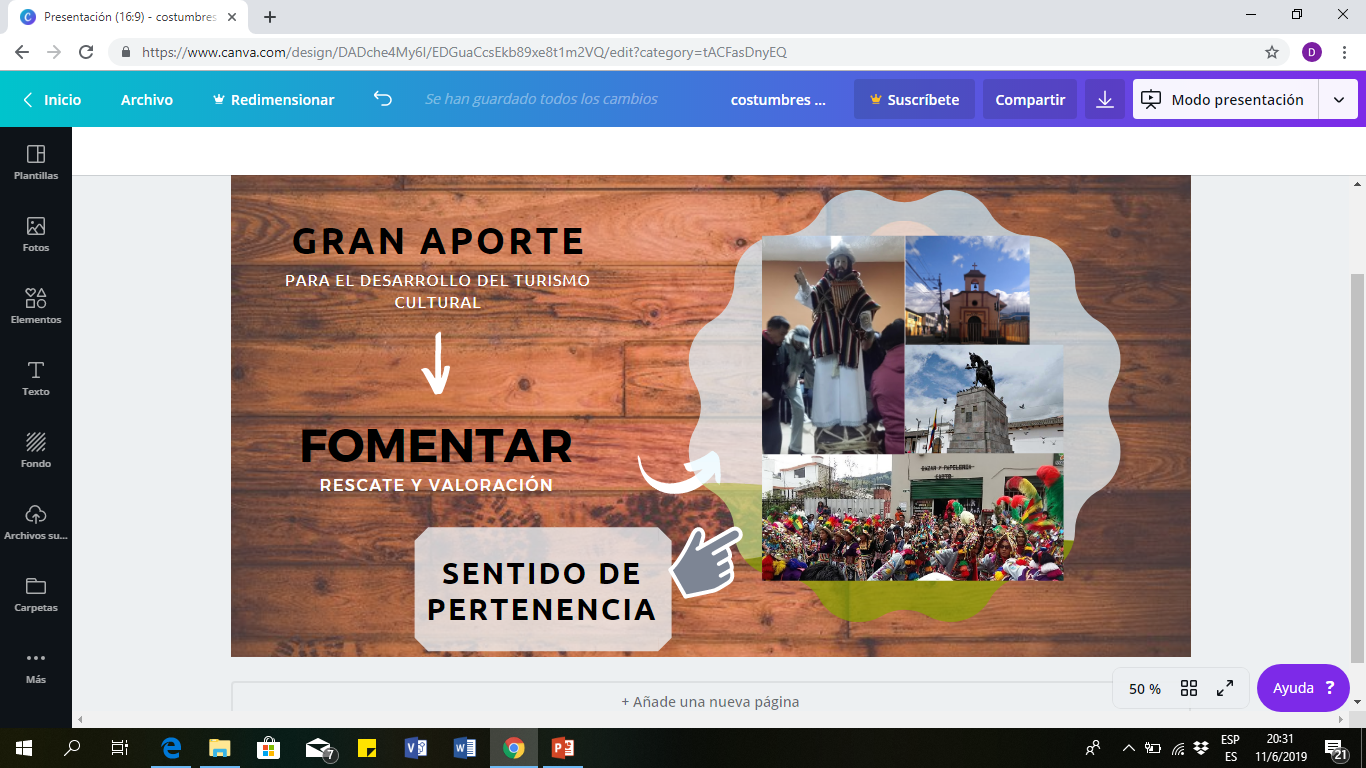 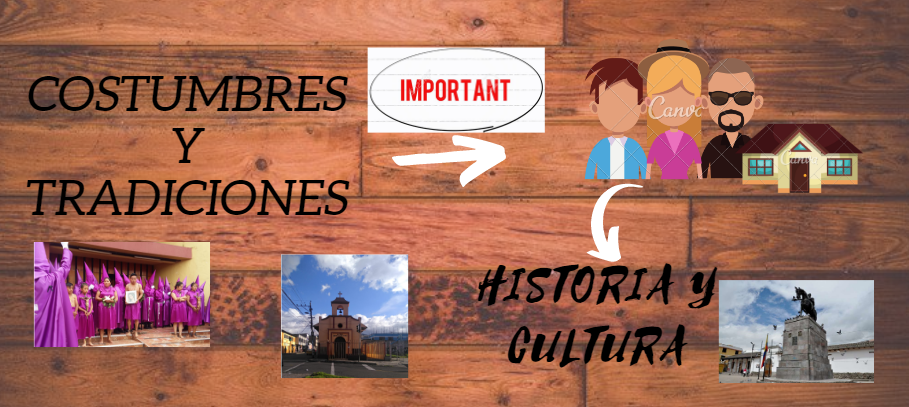 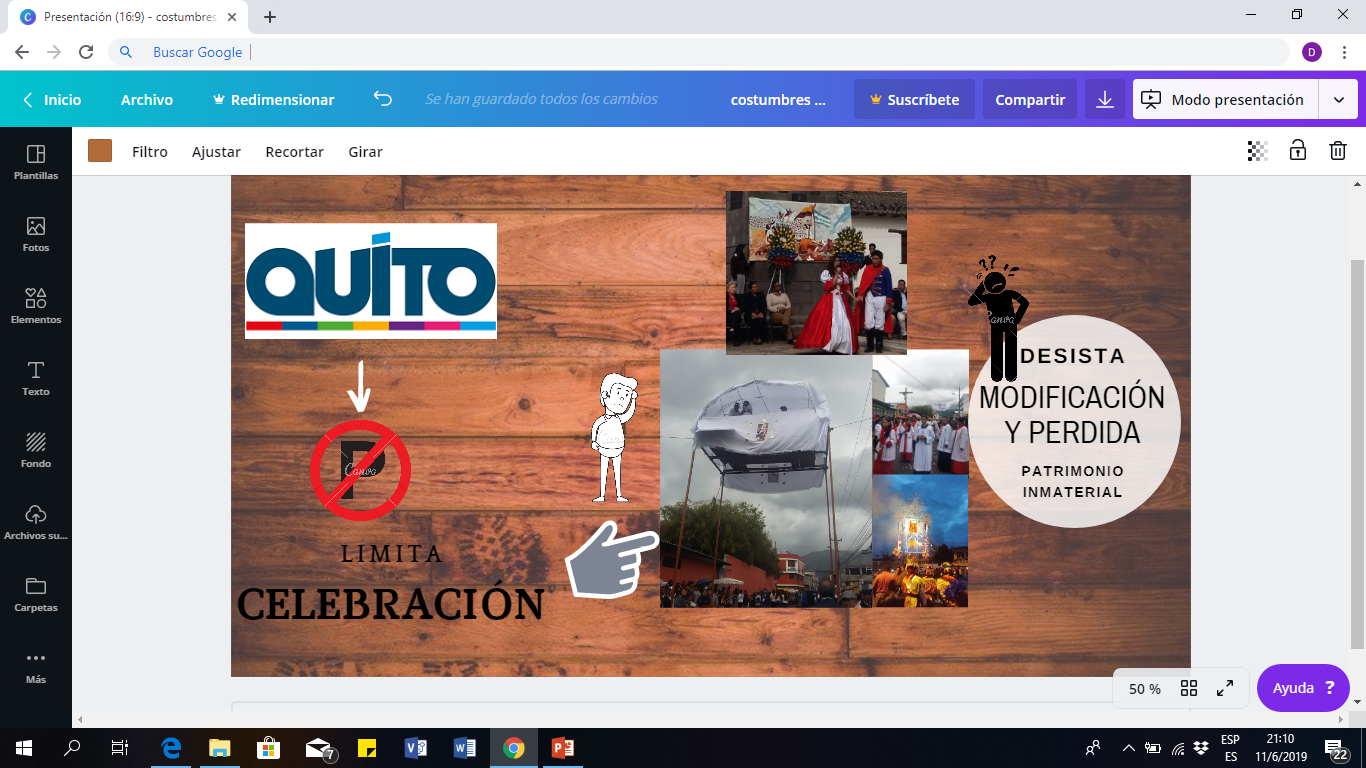 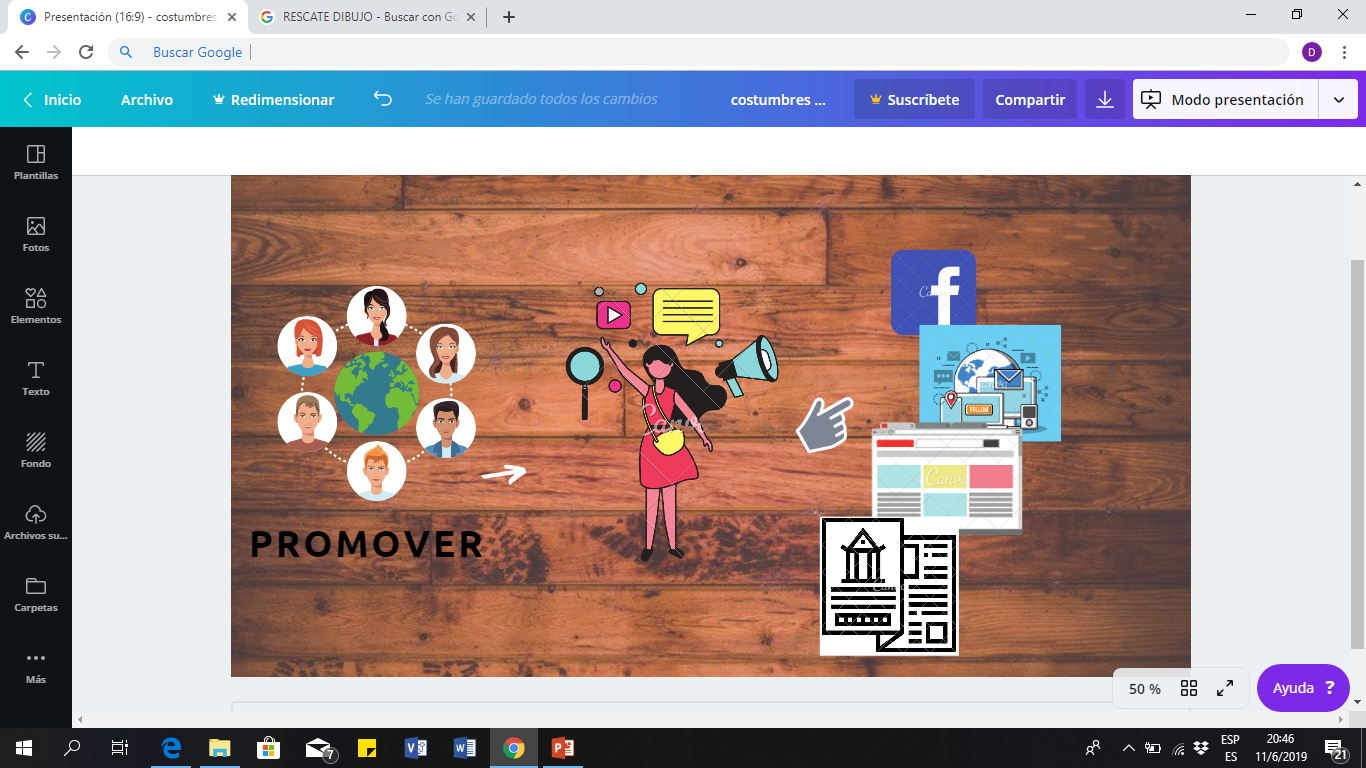 31
Recomendaciones
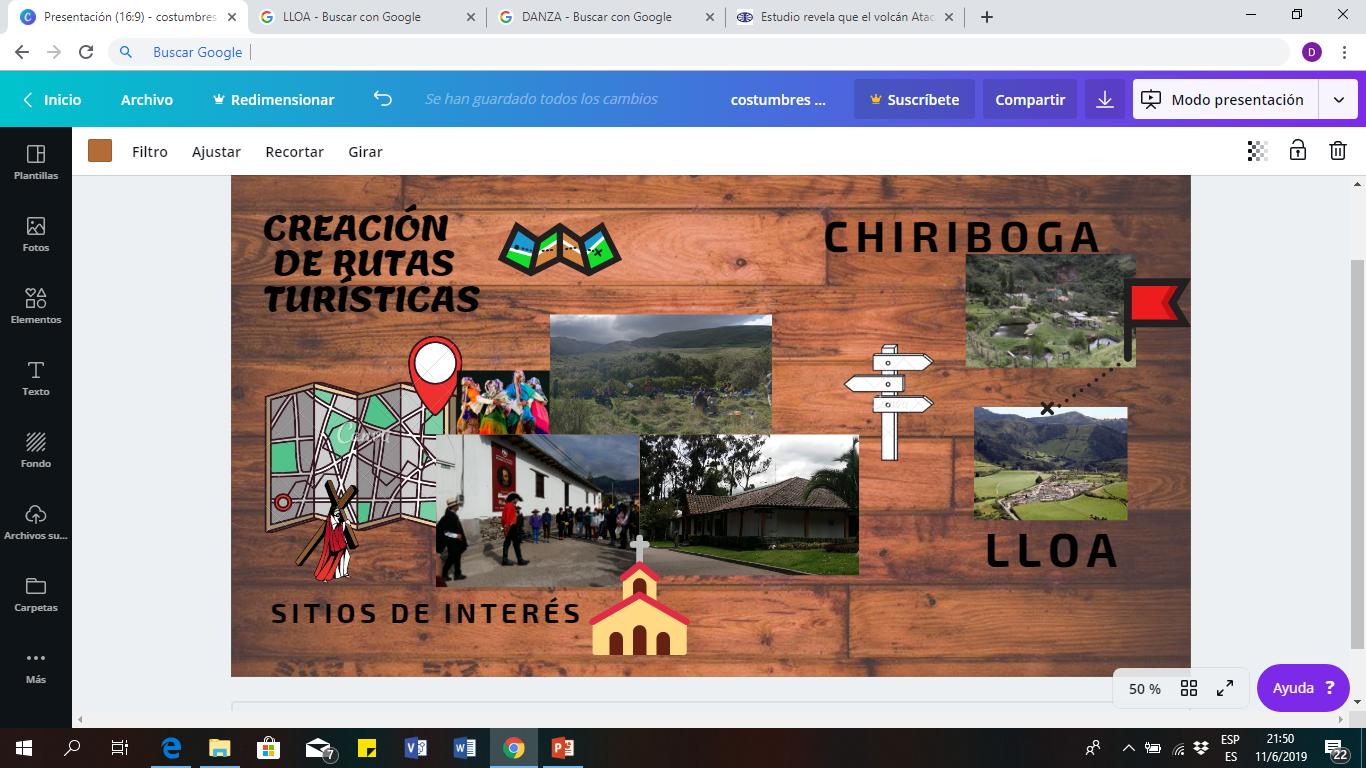 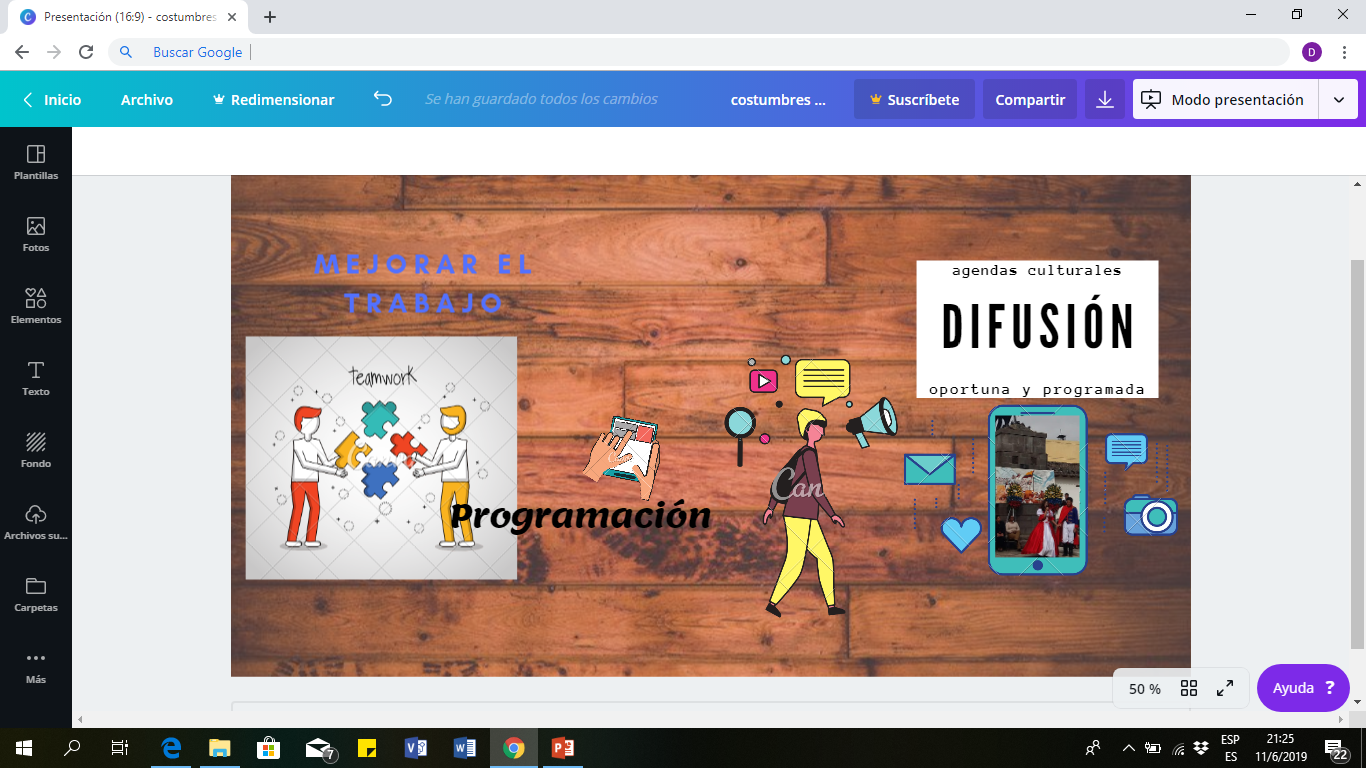 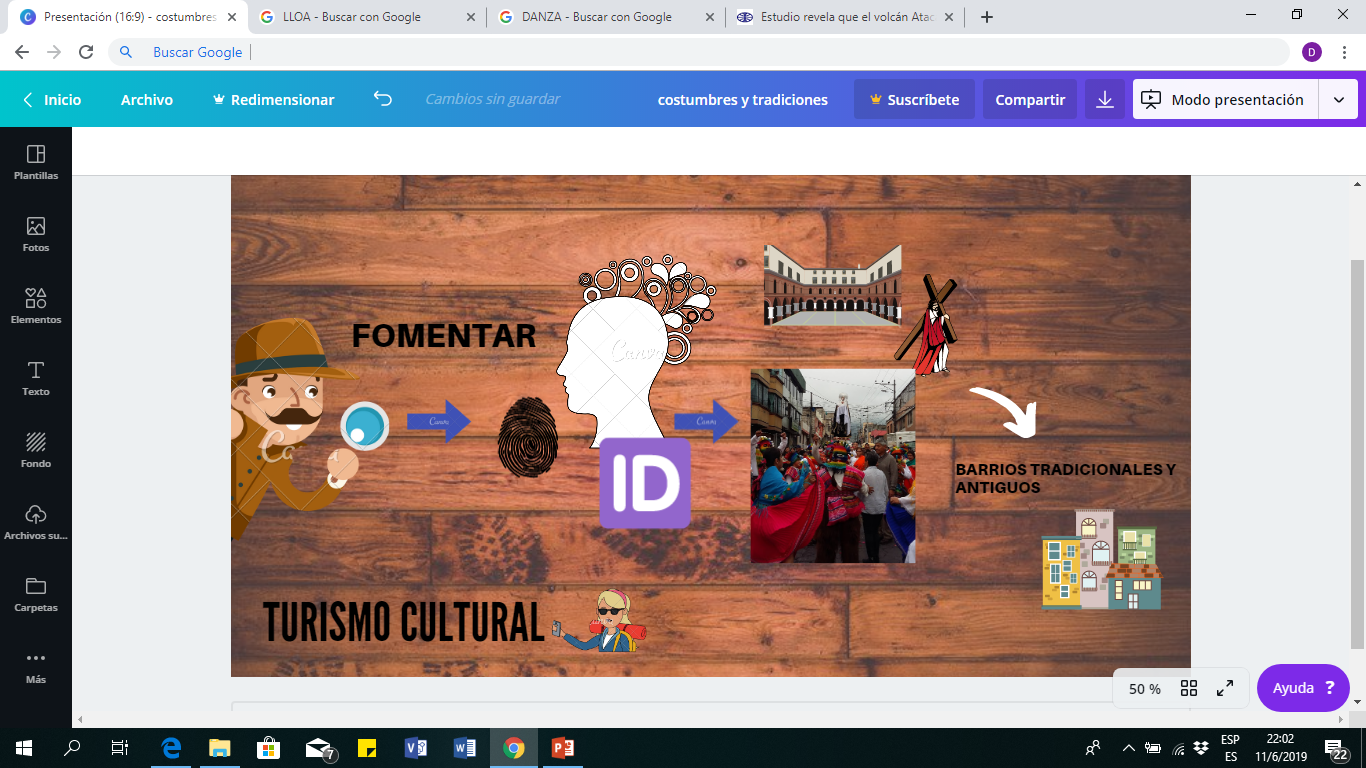 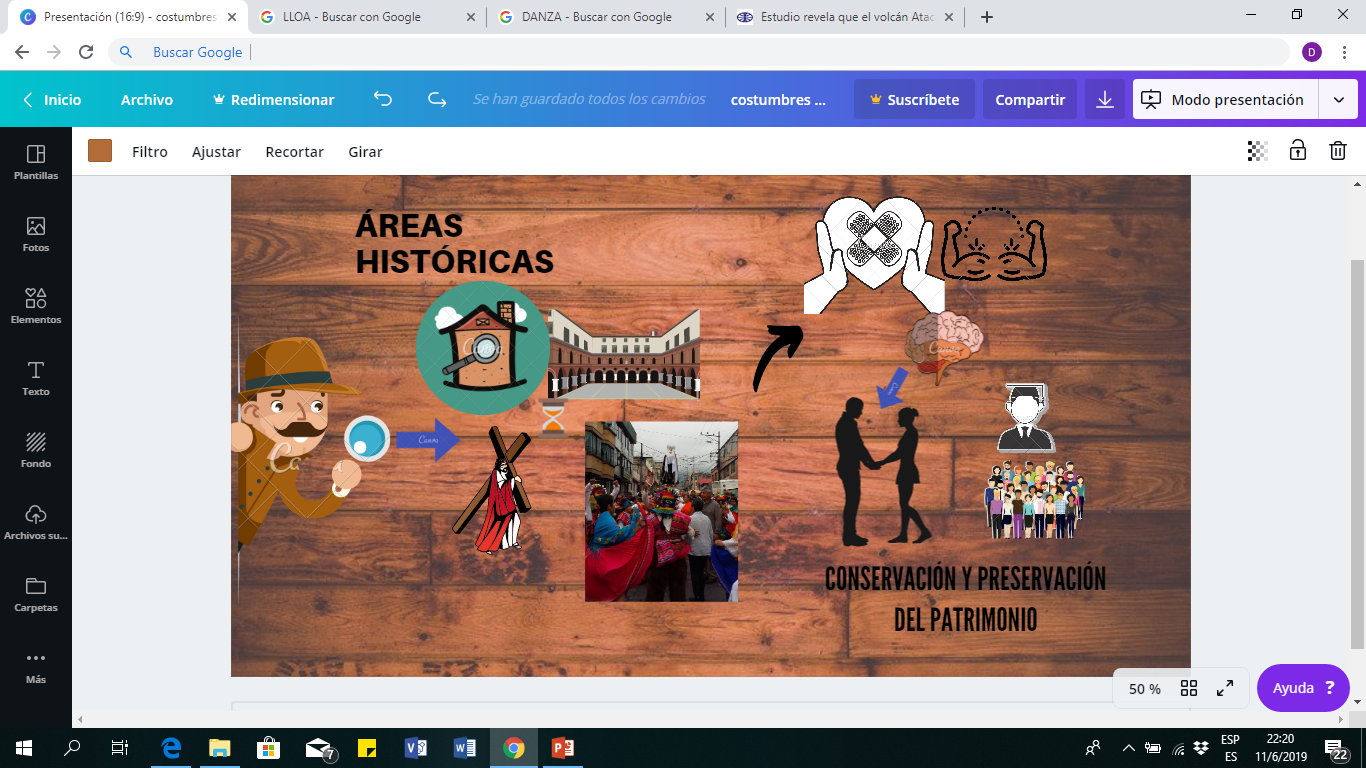 32
Gracias por su atención!